RAPORT DE EVALUAREa activitatii metodice a invatatorilor
Prin activitataea desfasurata ,in anul scolar 2010/2011,in cadrul Comisiei Metodice,invatatorii din scoala noastra au demonstrat multa seriozitate, responsabilitate,daruire si profesionalism.
         Pentru a face dovada acestora, amintim:

 I.Proiecte educationale elaborate, prezentate si derulate de catre colegii nostri invatatori, in cursul anului:
1.Educatie pentru dezvoltarea personala-comunicarea “Vraja cuvintelor”-coordonatori: inv.Moldovan Raveca , prof. Szasz Carmen ,Podaru Aurel-presedinte Club Saeculum-colaborator
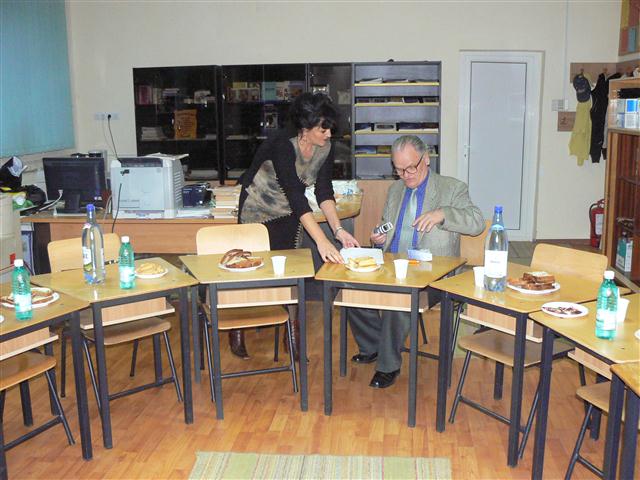 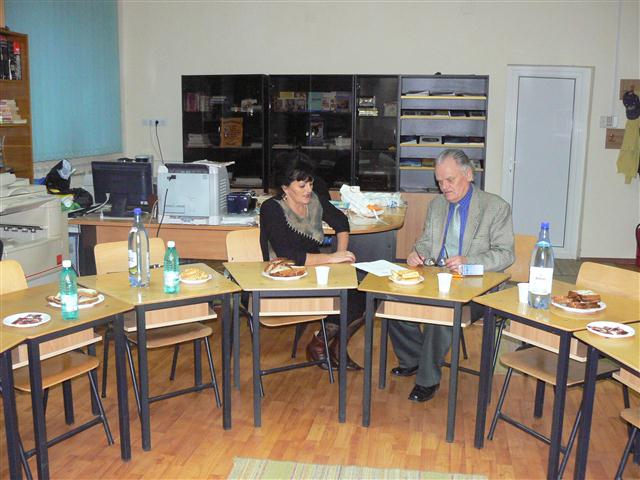 2.,,Sunt roman “-coordonatori inv. Moldovan Raveca, prof. Pop Cristian
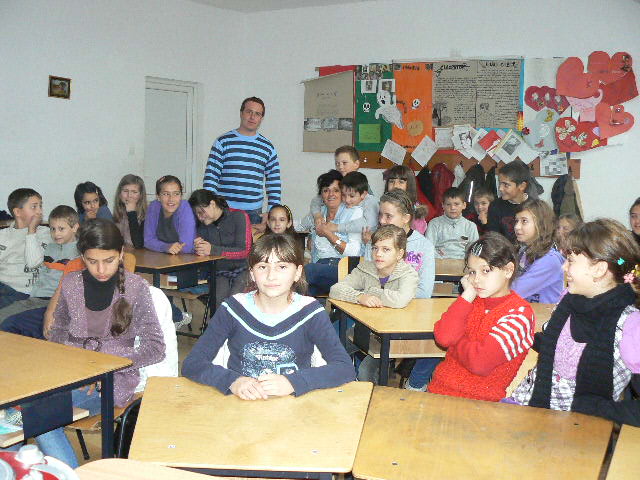 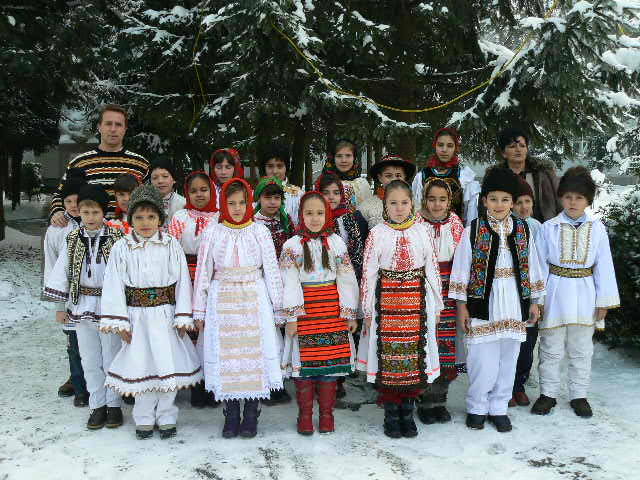 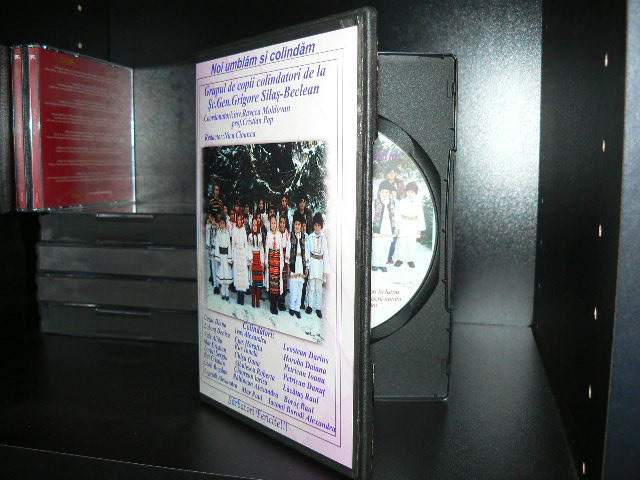 3.,,Prietenii naturii”-coordonatori prof. inv. pr. Cotutiu Viorica si prof. Hort Angelica (CSEI Beclean)
4. ,,Pro Natura”- coordonatori prof. inv. pr. Cotutiu Viorica si prof.  Cailean Laura ( CSEI Beclean)





       5.,,Copiii, biserica si colindele”- coordonatori prof. inv. pr. Cotutiu Viorica si prof. Baci Mirela si preot Zimveliu Doru
6.,,Copil ca tine sunt si eu”-coordonator prof. inv. pr. Fodor Eugenia, prof. Silvesan Tatiana (CSEI Beclean)
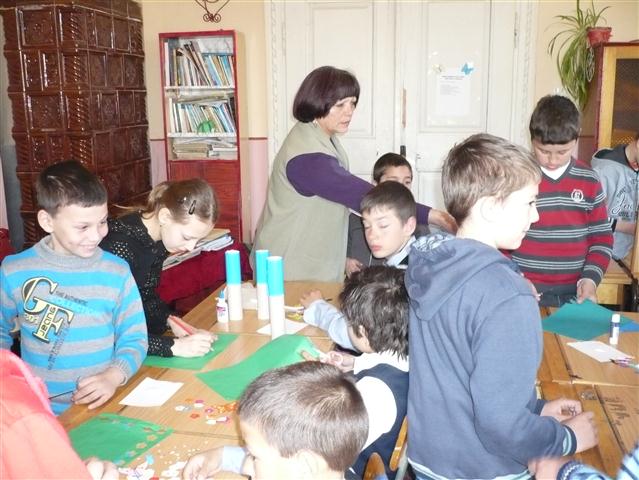 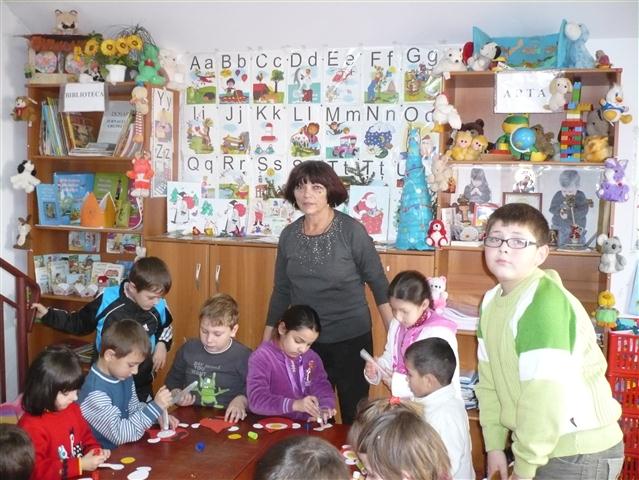 7,,Anotimpurile copilariei”-coordonat de prof. înv. primar Seserman Veturia şi prof. Silveşan Tatiana.
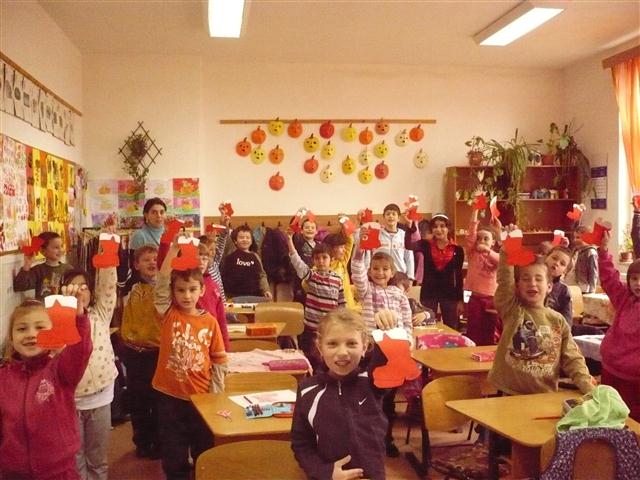 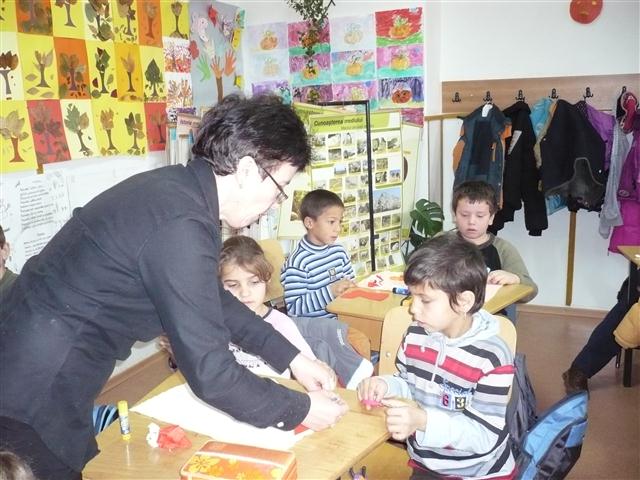 8.,,Daruind esti mai bun”- coordonator prof. inv. pr. Seserman Veturia, inst. Cristea Ileana
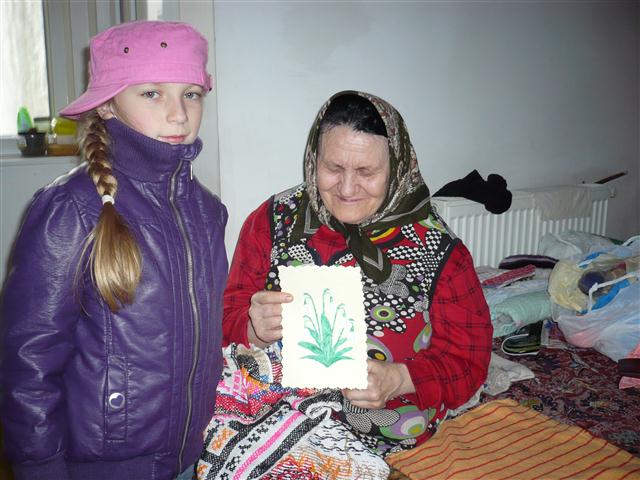 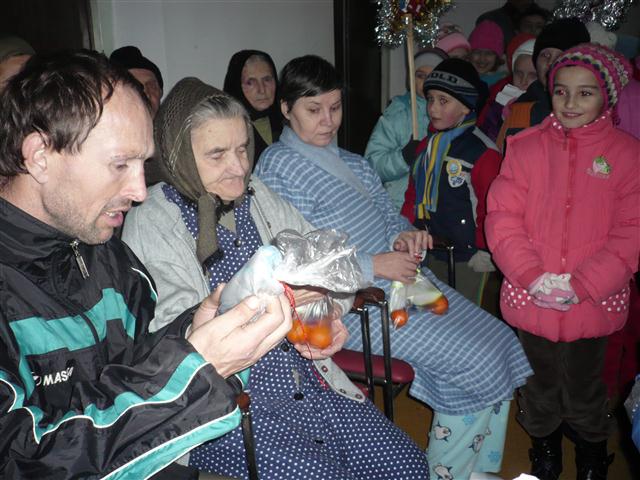 9.,,Ziua Pamantului”-coordonator prof. inv. pr. Seserman Veturia, inst. Cristea Ileana
10. "MÂINI DIBACE"; Coordonatori-prof. înv. primar Seserman Veturia,prof. Mureșan Radu (Clubul Elevilor Beclean)




11.,,Azi prescolari, maine scolari”-coordonatori prof. pr. Cotutiu Viorica si ed. Bolog Garifita
12.Parteneriat: “Sub ocrotirea Maicii Domnului, pășim în postul Sfintelor Sărbători de Paște" Coordonatori: Clasa a II-a A, înv. Raveca Moldovan, Biserica ortodoxă nr.1 Beclean, preoți Cherhaț Vasile și Adrian, Clubul Saeculum Beclean, președinte Aurel Podaru
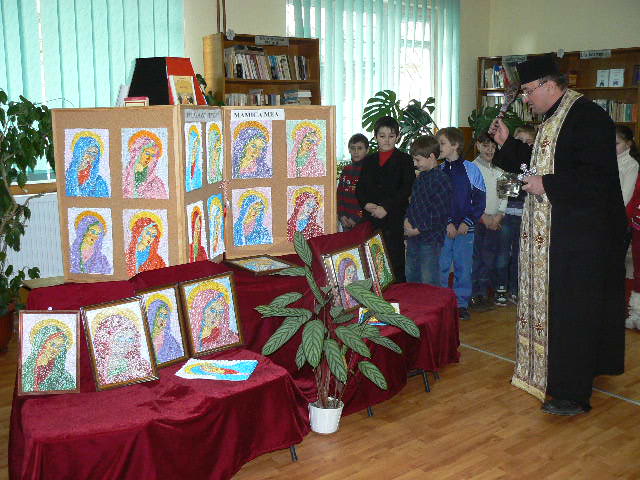 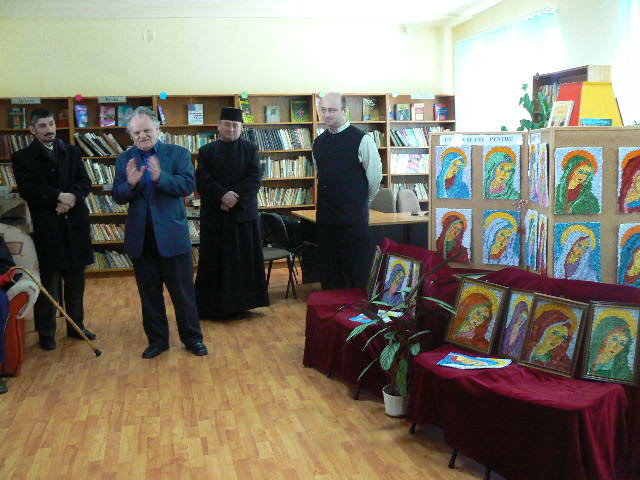 13.,,Politia si scola umar la umar”-parteneriat Sc. Gen. Grigore Silasi, Sc. Gen. Coldau, Sc. Gen. Beclenut si Politia orasului Beclean
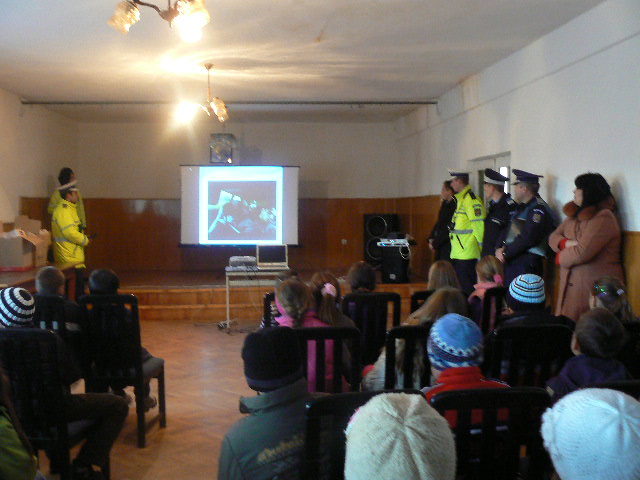 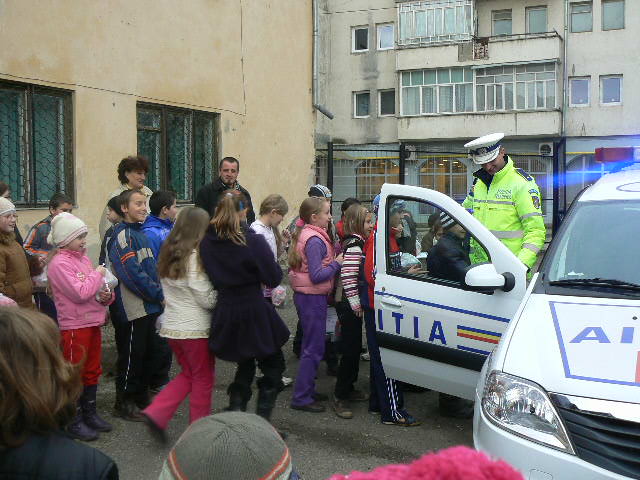 II.Lectii demonstrative, folosind metode moderne, desfasurate in CDI-ul scolii si sala de clasa
-Stiinte ,,Primele mele plantute” cls. a IV-a B inv. Marcu Adina
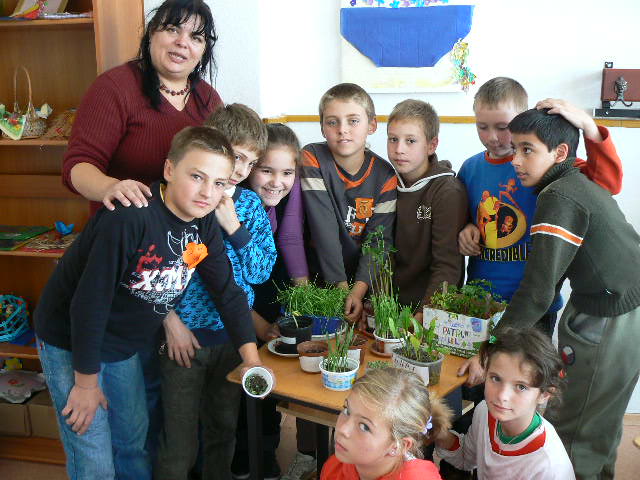 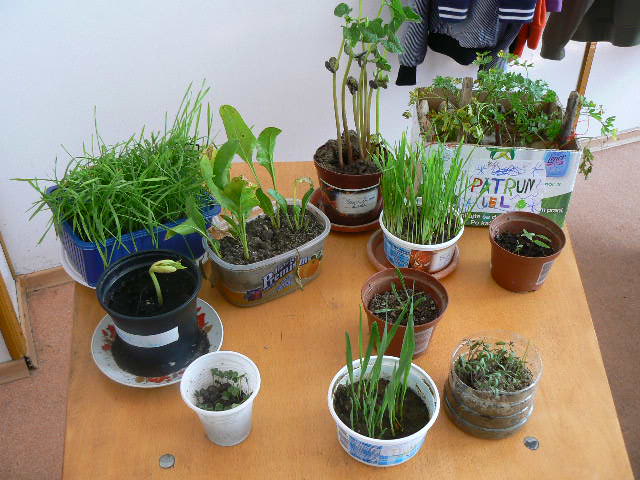 -Educatie plastica “Culorile toamnei”-cls a IV-a B inv. Marcu Adina
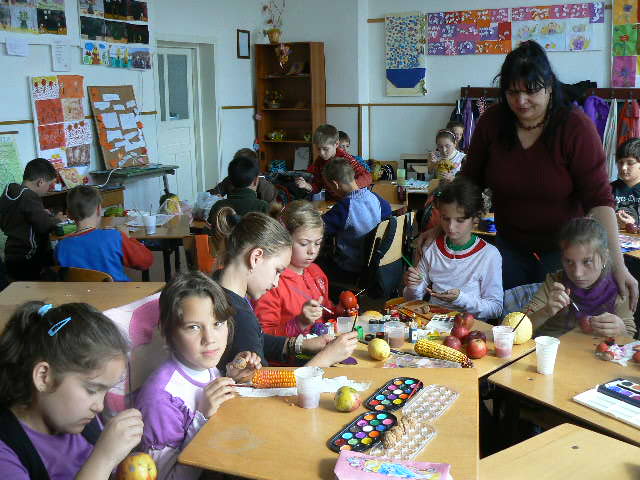 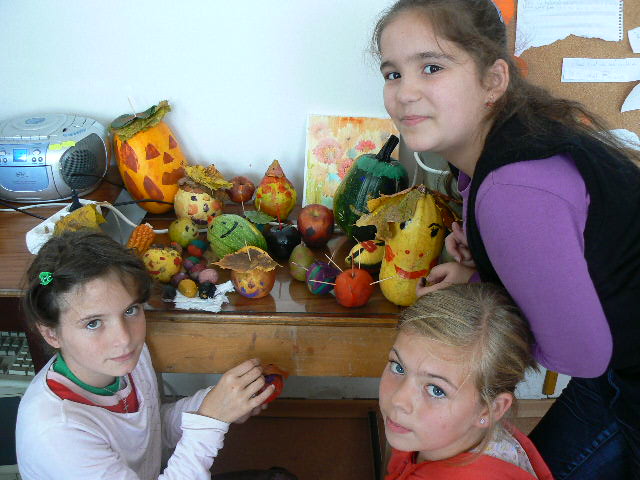 -Cunoasterea mediului “Activitatile oamenilor toamna”-cls. I B inv. Seserman Veturia
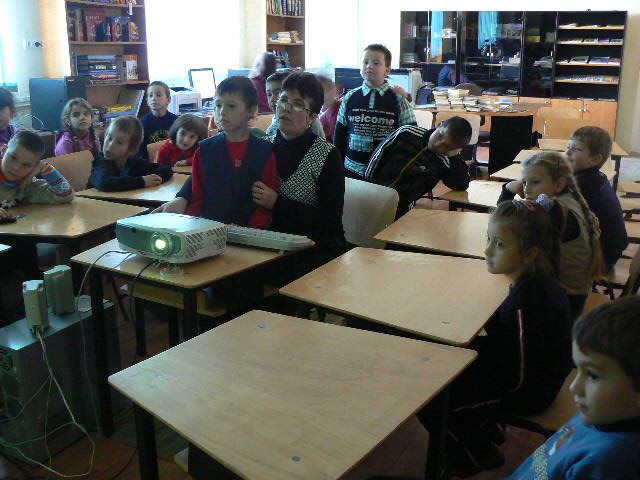 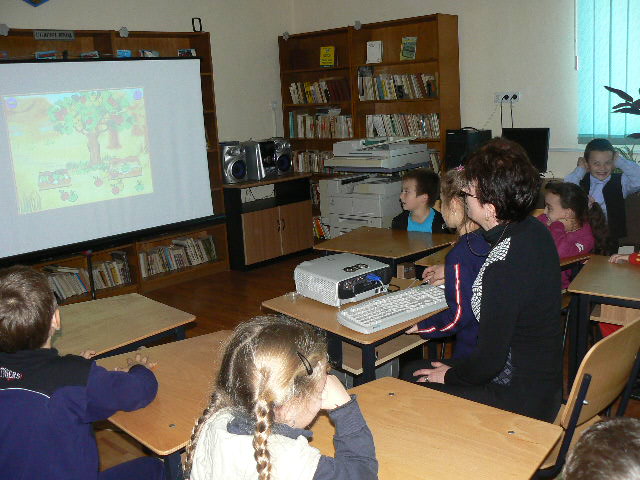 -Limba romana “In cautarea Gerdei din Craiasa Zapezii de H. Ch. Andersen cls. a II-a A inv. Moldovan Raveca
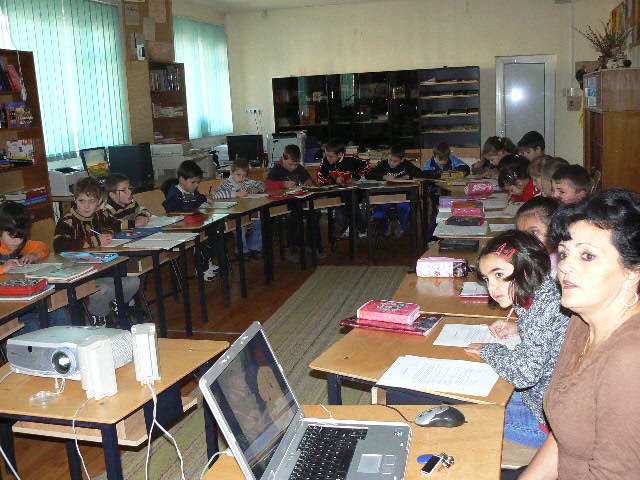 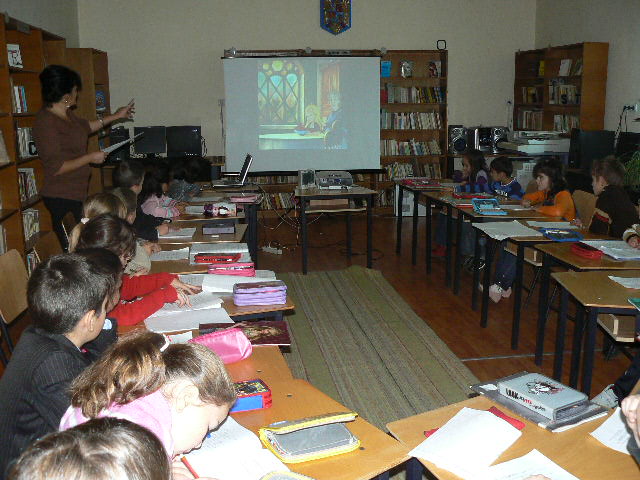 -Abilitati practice ”Cosul cu fructe” cls. a II-a A inv. Moldovan Raveca
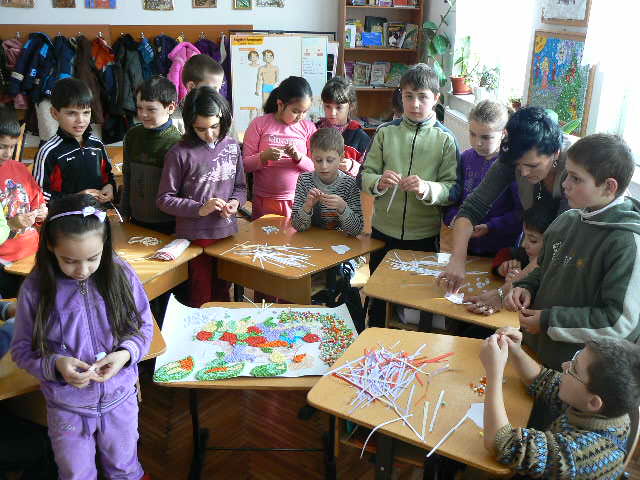 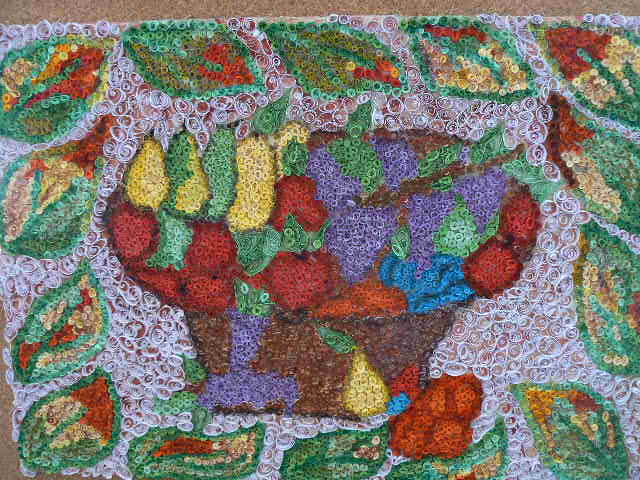 -”Proiectele elevilor” cls. a IV-a B inv. Marcu Adina
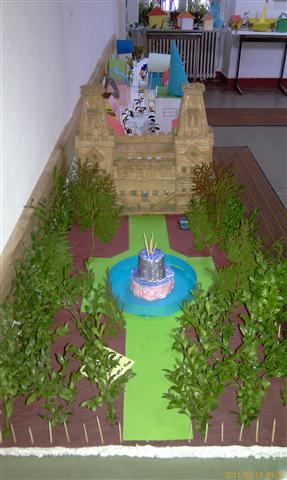 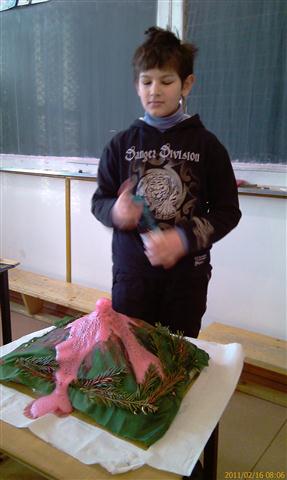 -Abilitati practice “O primavara frumoasa” cls. I B inv. Seserman Veturia
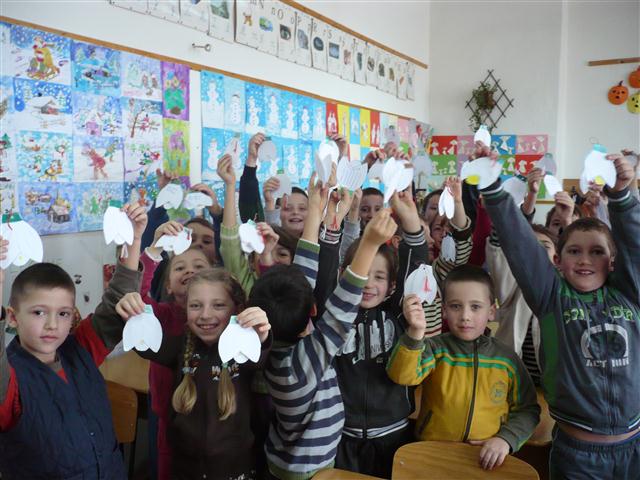 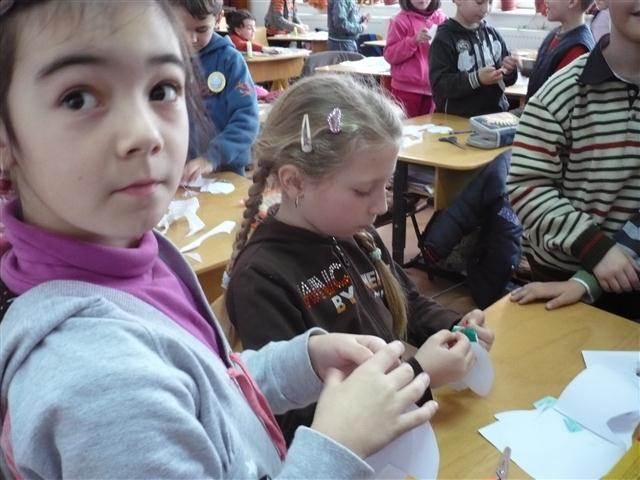 -Limba si literatura romana “Apolodor” de Gellu Naum cls. a II-a A inv. Moldovan Raveca
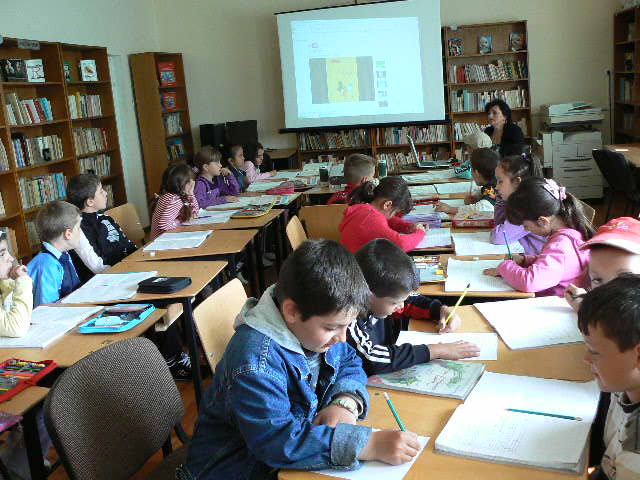 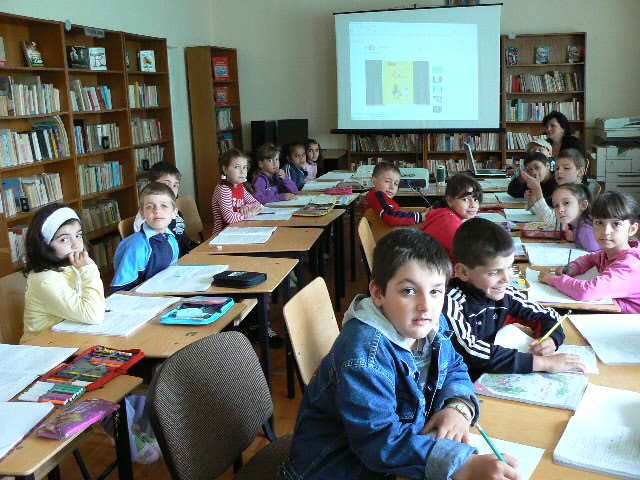 -Educatie civica “O adevarata societate democratica” cls a IV-a B inv. Marcu Adina
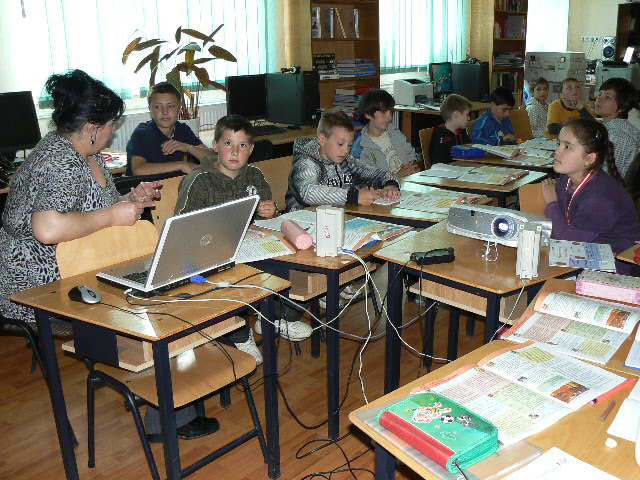 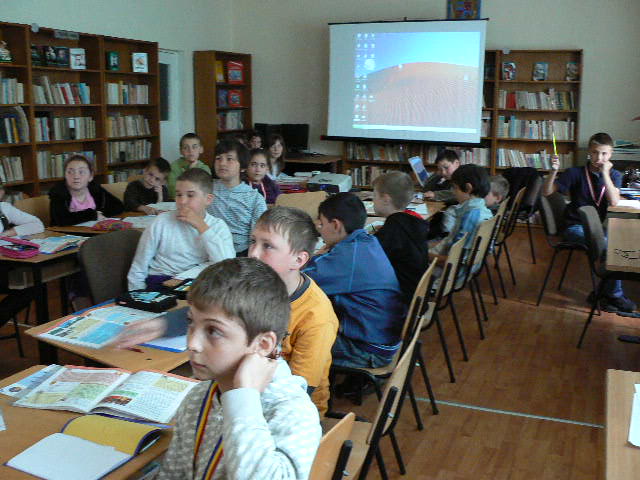 III. Rezultate  deosebite  obtinute  la  concursuri  nationale si internationale:
Evaluare in educatie 
	- etapele I –a ,a II-a si a III-a,  matematica si romana-medalii de aur ,argint si bronz au obtinut elevi din :
                         -cls. a II-a A (26medalii), a II-a B (14 medalii), a III-a A ( 13 medalii), a III-a B ( 9medalii), a IV-a B (22medalii)

     - etapa finala matematica 
                          -a II-a A (3 elevi intre 56 si 73p),  a II-a B (3 elevi intre 60 si 73p), a IV-a B (4elevi intre 50 si 60p), a III-a B (un elev 34p)
     - etapa finala romana  
                          -cls. a II-a A (8elevi- intre 77 si 95 puncte ), a II-a B (4 elevi intre 55 si 92p), a III-a A(4 elevi intre 74 si 87p), a III-a B (4 elevi intre 55 si 82p), a IV-a B ( 6elevi intre 70 si 80p)

                  
    Concurs national - creatie plastica “Toamna mandra darnica”-locul I,II si III au obtinut elevi din toate clasele primare


    Concurs national –creatie plastica “O ce veste minunata”-locul I,II ,III si MENTIUNI-elevi de la toate clasele primare
Concurs  international – creatie plastica "Odata ca niciodata"- locul I, II si III- elevi din clasele a II-a A si aIV-a B (inv. Moldovan Raveca si Marcu Adina)
 Concurs national de creatie plastica “Romania – o tara de floare”- locul I si MENTIUNE - elevi din cls.I B si IIB (inv. Seserman Veturia si Blaga Margareta)  

 Concurs national de creatie plastica “Magia toamnei”- premiul I si III – elevi din clasa IB si IIB (inv. Seserman Veturia si Blaga Margareta)

 Concurs national “Cultura romaneasca in context european”-colaj – premiul I cls.IB, inv.Seserman Veturia

 Concurs de recitare ”KANYADI SANDOR”- premiul II – cls IIC, inv. Ola Ioan
Concurs de recitare “Vidam Versek Versmondo”- premiul III, cls. IIC inv. Ola Ioan

      Concurs national “Bucuriile primaverii”- colaj – premiul II - elevi din cls. IB inv. Seserman Veturia

      Concurs interjudetean “Chipul mamei”- pictura - MENTIUNE
    elev din cls. IB inv. Seserman Veturia

      Concurs national “Martisorul primaverii”- pictura – locul I,II si III-elevi din cls.IB inv. Seserman Veturia

      Concurs national ”Media Kinder”- de cultura generala -100p.  3 echipe din cls. aII-a A inv. Moldovan Raveca si 3 echipe cls a II-a si a III-a Coldau inv. Fodor Eugenia
Concurs national “Micul matematician”- rezultate peste 90 puncte:
 
           .cls. II A  100p. - 7elevi, 95p. - 2elevi, 90p. - 2elevi
           .clsII B 100p. - 3 elevi;  90 p. – un elev
           .cls. III A  100p. - 5 elevi;  90p. - 5elevi
           .cls.III B  96p. - 6elevi
           .cls.IV B  100p. - 5elevi;  92p. - un elev                                                                                               

                                                                                                                                       
   Concursul  Cangurasul ,,In lumea povestilor,,  si ,,Cangurasul matematician,, :
              .cls.I A  excelent - 4elevi                        excelent-5elevi
              .cls.IB excelent -11 elevi                        excelent-10elevi;f.bine-4elevi
              .cls.aII-a A excelent -12elevi                   excelent-5elevi;
              .cls. aII-a B excelent -4 elevi; 
              .cls. aIV-a B excelent - 5 elevi
IV.  Aparitii in presa locala si judeteana

  - Mesagerul ,8.11.2010 articolul OMENIE (inv. Moldovan Raveca - un gest umanitar)


  -Rasunetul ,9.03.2011 articolul “ALTCEVA,ALTFEL…”
                (expozitia de icoane a inv. Moldovan Raveca)

  - Mesagerul,15 04.2011 articolul “MICI,CU SUFLETE MARI   (initiativa umanitara inv.  Seserman Veturia si Cristea Ileana)
V. Referate pe teme stabilite la inceputul anului scolar,bine intocmite si dezbatute in cadrul Comisiei Metodice:

      ”Proiectul –modalitate alternativa de evaluare la Limba romana “ intocmit de inv. Blaga Margareta;

      ”Reactia si raspunsul copilului cititor “ , inv.Matyas Ildiko si inv. Ola Ioan;

      “Asigurarea corelatiei CITIT-SCRIS –conditie a formarii deprinderilor grafice si ortografice” ,inv. Diugan Vasile;

       “Conditii de educare a creativitatii la scolarul mic”,inv. Sasarman Valerie;

      “Metode si tehnici de cunoastere a elevilor” ,inv. Bratan Maria

      “Invatarea diferentiata” ,inv. Moldovan Nicoleta
VI. Intalniri lunare cu parintii, conform planificarilor pentru diferite dezbateri pe baza de:
       
a)lectorate:
     
		”Puterea de a fi pozitiv”- dezbatere la cls. aII-a A inv.  Moldovan Raveca

		“Rolul parintilor in obtinerea succesului scolar”- dezbatere  cls.  a-IV-a B inv. Marcu Adina

		“Optimizarea comunicarii dintre parinti si elevi”- dezbatere cls. aII-a A inv. Moldovan Raveca

		“Dragostea excesiva si asprimea excesiva - doua extreme” cls. IV B inv. Marcu Adina
b) chestionare aplicate parintilor - prin care s-a urmarit:

     - rolul parintilor in obtinerea succesului scolar de catre elevi - Inv. Marcu Adina 

     - interesul/dezinteresul parintilor fata de locul in care invata copilul,aportul lor personal pentru buna desfasurare a vietii scolare – inv. Moldovan Raveca

     - felul in care parintii se implicain procesul istructiv-educativ; felul in care gestioneaza timpul liber al copiilor, felul in care ii antreneaza in activitatile zilnice, modul de organizare a fiecarei zile din saptamana - inv. Stupinean  Melania

     - legatura dintre parinti-copii,modul in care se implica in dezvoltarea lor intelectuala –inv. Seserman Veturia

VII.Teste de evaluare: initiala, sumativa si finala-intocmite de catre fiecare invatator, cu obiective si itemi conform standardelor de performanata
VIII. Drumetii, excursii si serbari scolare organizate de invatatoarele de la scoala noastra si structuri, cu toate clasele pe care  conduc :
- Serbari de 8 Martie - inv. Fodor Eugenia, Moldovan Raveca, Marcu Adina,  Stupinean Melania
                                                                      
                                                               COLDAU
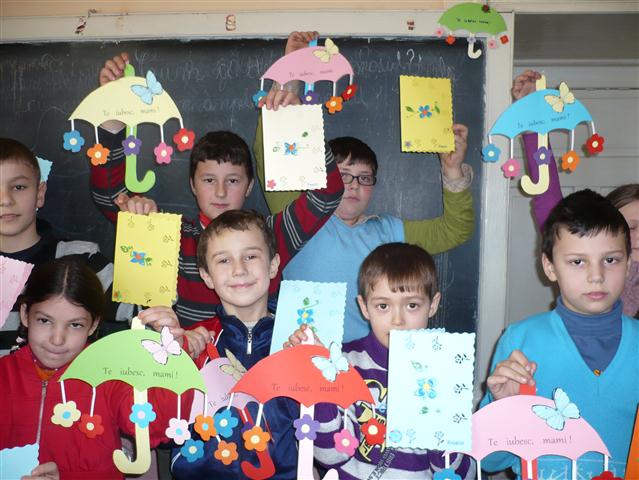 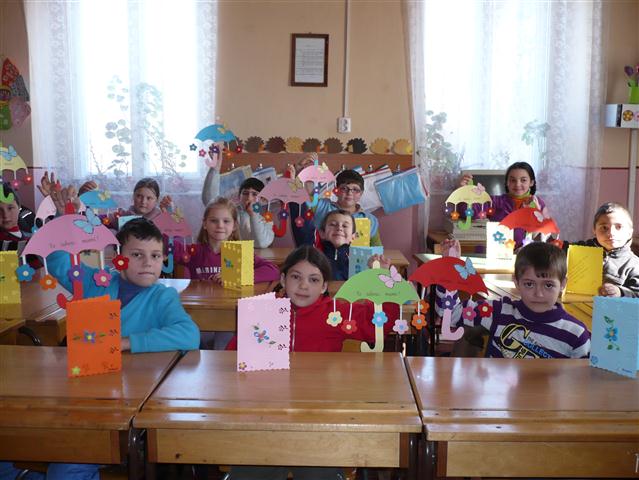 “                                    “Un dar sfant
                                     pentru maicuta 
                                            mea”
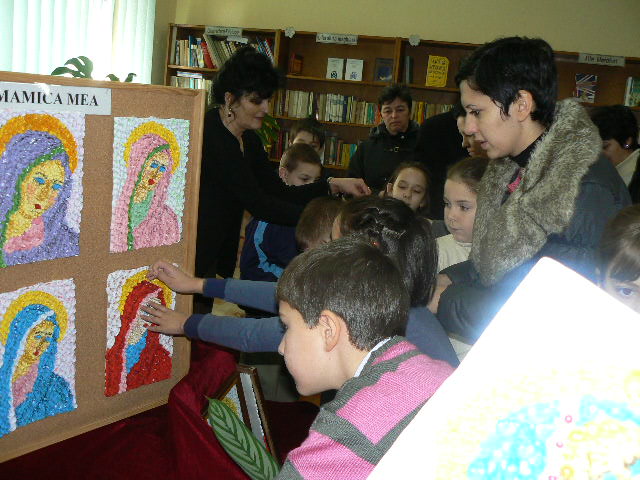 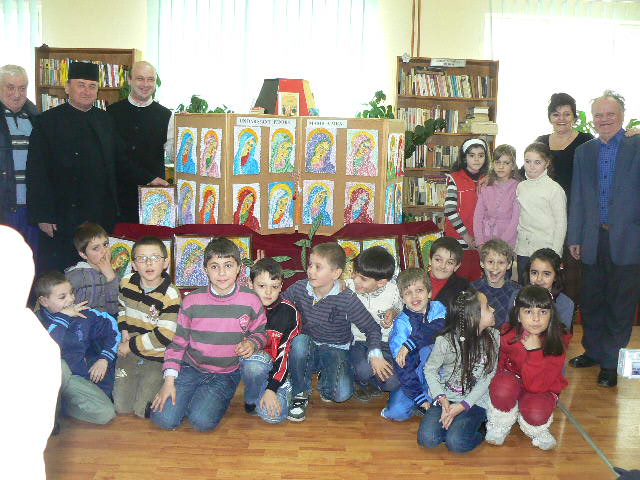 “Mama esti icoana 
din coltul meu de
Rugaciune”
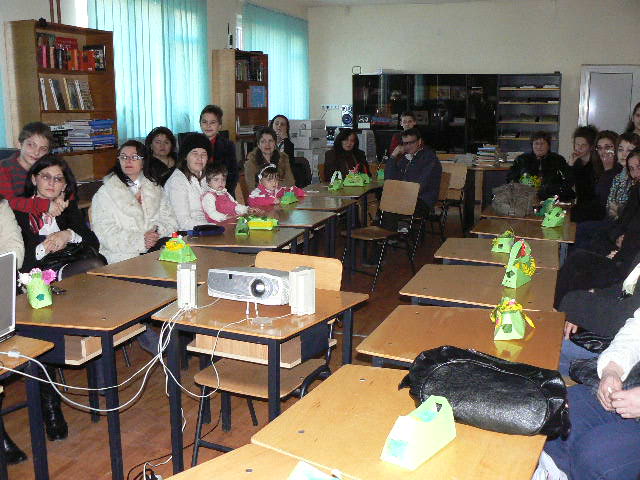 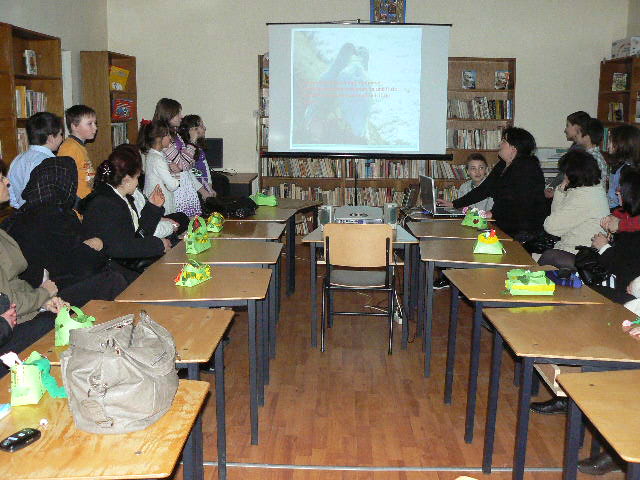 “Serbari de Craciun”-inv. Cotutiu Viorica, Sighartau Rozalia, Moldovan Nicoleta,Fodor Eugenia
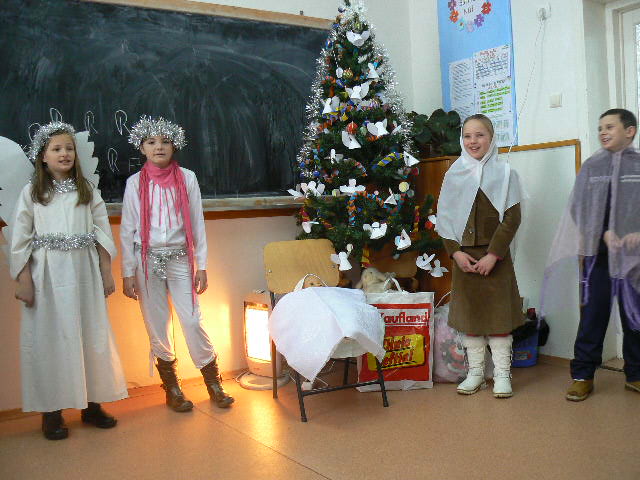 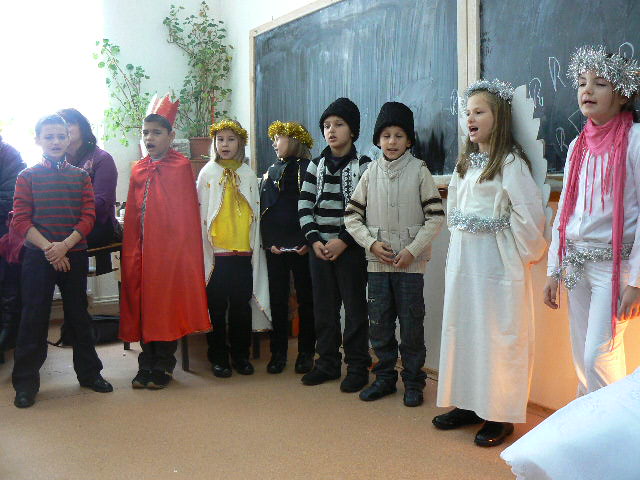 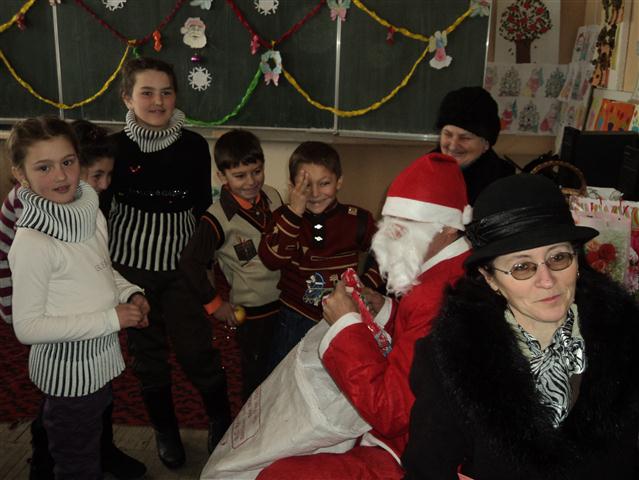 FIGA
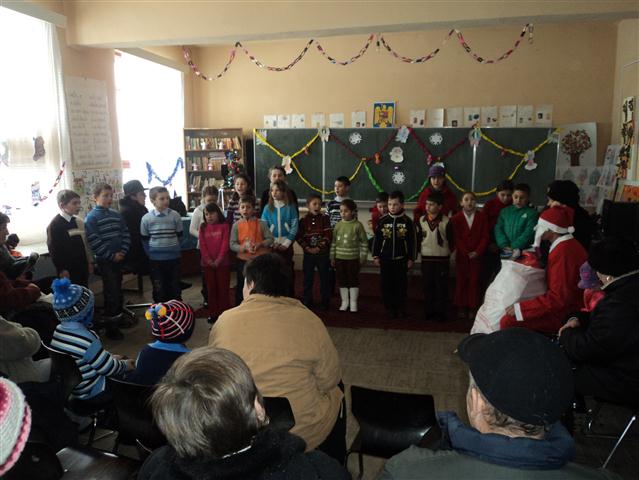 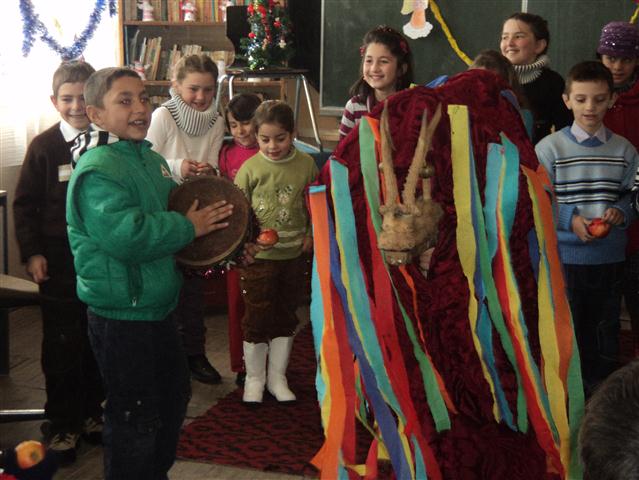 COLDAU
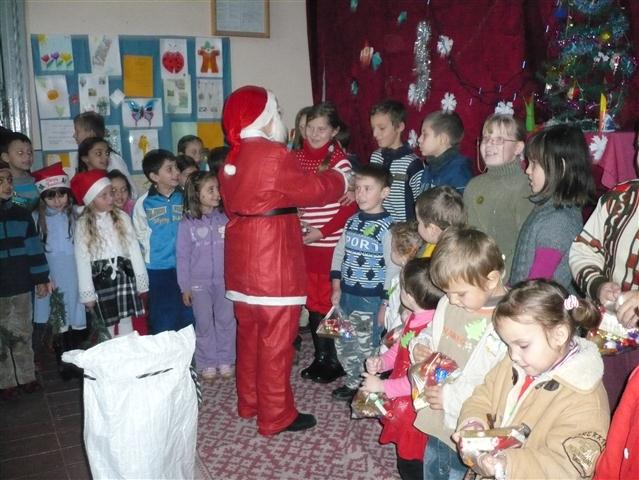 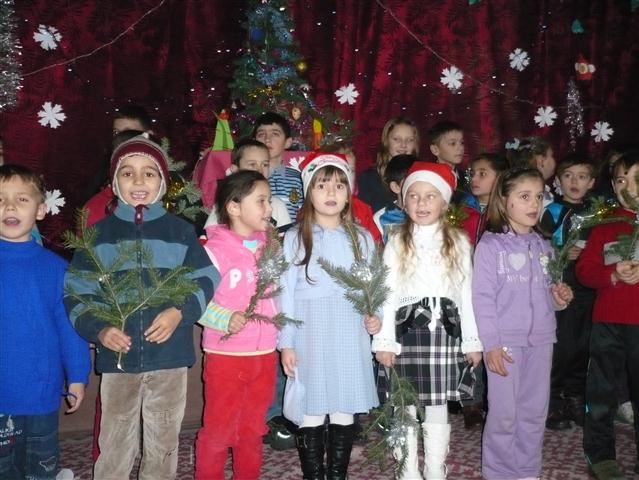 -Ziua Nationala a Romaniei-eveniment marcat de inv. Blaga Margareta
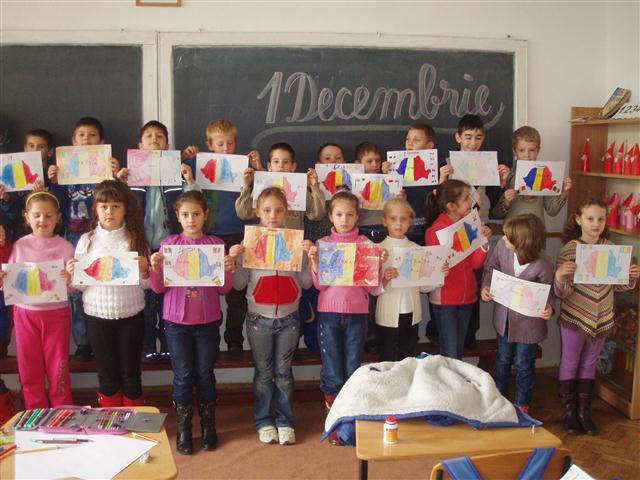 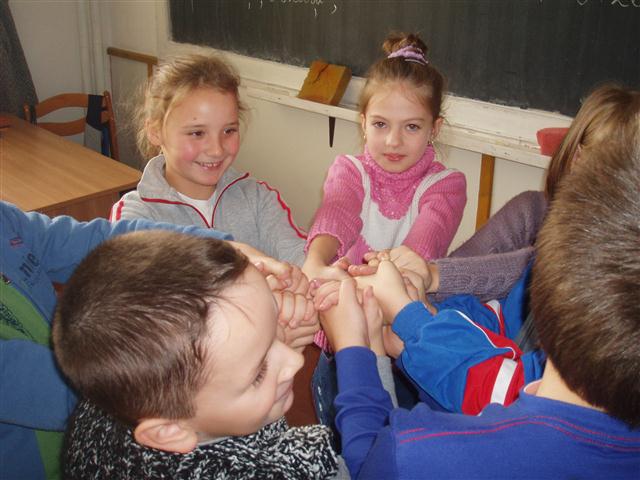 In materialul  prezentat,s-ar fi putut sa se fi strecurat greseli sau omisiuni ,pentru care imi cer scuze si va rog a mi le aduce la cunostinta !





                                            Material intocmit de:
                                       Responsabil C.M. invatatori
                                           inv.MOLDOVAN RAVECA
Felicitari invatatorilor pentru intreaga activitate desfasurata si un an  nou scolar plin de impliniri !